第6章  銀行實務
授課教師：__________
1
金融市場與道德規範．徐俊明、黃原桂著．台灣金融研訓院  出版
本章內容
第一節　存款業務
第二節　授信業務
第三節　外匯業務
2
一、商業銀行存款的種類
第一節
收受存款是指向不特定多數人收受款項或吸收資金，並約定返還本金或給付相當或高於本金之行為。商業銀行收受存款的種類，大致可以活期性、定期性及其他來分類。 
活期性存款
可以隨時提領、取得現金之存款，包括：
支票存款
活期存款
活期儲蓄存款
第二節
第三節
3
一、商業銀行存款的種類
第一節
定期性存款
有一定期限，以下列三種形式呈現：
定期存款
定期儲蓄存款：又分為下列四種：
零存整付儲蓄存款
整存零付儲蓄存
整存整付儲蓄存款
存本取息儲蓄存款
其他存款
指不易歸類到活期性或定期性的存款。例如：
新臺幣綜合存款
信託資金
現金儲值卡
第二節
第三節
4
二、存款的開戶
第一節
第二節
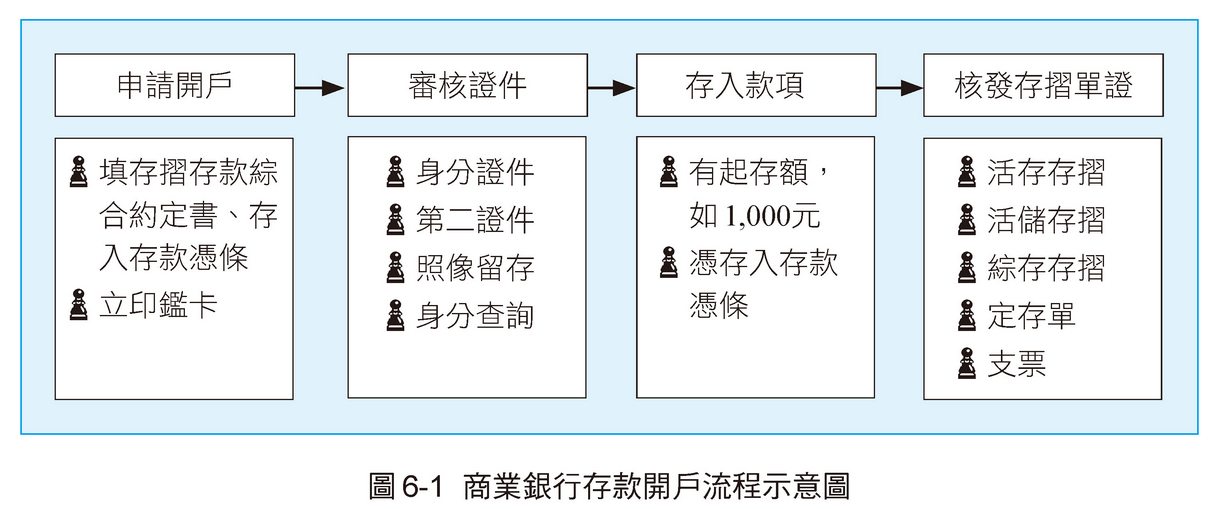 第三節
5
二、存款的開戶
第一節
存款開戶的資格條件
自然人：年滿20歲成年人可開戶，無行為能力人及未成年人，必須經法定代理人之允許。如為本國人開戶應核對其國民身分證；如為外國人應核對其護照、華僑身分證明或外僑居留證；如為大陸地區人民應核對其臺灣地區居留證、臺灣地區入出境許可證或臺灣地區依親居留證及逐次加簽出入境證；如為港澳地區居民，應核對其臺灣地區入出境許可證。
第二節
第三節
6
二、存款的開戶
第一節
存款開戶的資格條件
法人：如為公法人應憑正式公文辦理；如為私法人應憑主管機關核准設立登記之設立或變更登記事項卡辦理，銀行並應至主管機關資訊網站之工商登記資料公示查詢系統，查閱其登記事項是否屬實，分公司必須經總公司授權才可開戶；如為外國法人應憑主管機關核准設立登記文件辦理。
存款開戶的印鑑
應留簽名及（或）印鑑於印鑑卡上。
第二節
第三節
7
二、存款的開戶
第一節
存款開戶應注意事項
存款人必需親自辦理並留存印鑑，但因特殊情況無法親自辦理時，得出具授權書委任或授權第三人代辦。
對存疑客戶銀行應予確認：對委託授權開戶或開戶後發現有存疑之客戶，應以電話、書面或實地查訪等方式確認。
雙重確認存款人身分：核對身分證明文件正本外，尚應查核第二證明文件做雙重確認，如個人的健保卡、護照、駕照或學生證等，非個人的董事會紀錄、公司章程或財務報表等。自然人、公司行號團體之負責人身分證明文件正本應以影印或縮影照相方式留存，第二證明文件無需留存。
第二節
第三節
8
二、存款的開戶
第一節
存款開戶應注意事項
新開戶應建立影像檔：為扼止他人頂替開戶，銀行對新開戶的存款人應以拍照或錄影方式，留存存款人之影像，如為法定代理人、委託或授權第三人代辦時，則為代辦開戶之人。影像檔至少保存6個月。
銀行對客戶身分應予查詢：其查詢時點，支票存款開戶及貸款業務必需及時查詢，其餘得予開戶後必要時間內查詢。
第二節
第三節
9
三、存款的存取
第一節
存款人開戶後欲存入款項的方式非常多元，包括可到銀行營業單位臨櫃填寫存入憑條，存入現金、票據、匯款憑條、取款憑條、存單、從網路上轉帳存入、從銀行ATM轉帳存入等方式。
存款人存入款項後欲提出款項的方式也是非常多元，包括可到銀行營業單位臨櫃憑存摺填寫取款憑條加蓋原留印鑑後領取現金、存入存單、開發銀行支票、匯出匯款、繳交各種費用、從網路上轉帳匯出、從ATM領取現金或轉帳等。
第二節
第三節
10
三、存款的存取
第一節
唯從ATM提現本行存款每次新臺幣3萬元為限且無手續費，跨行提取每次以新臺幣2萬元為限且每次扣取手續費新臺幣5元；憑金融卡在ATM轉帳除有約定者不限金額外，其餘未約定者每日以新臺幣3萬元為限，每次手續費為新臺幣15元。
第二節
第三節
11
四、存單的設質與質借
第一節
存款人如欲將存單提供為第三人作擔保時，可將存單設定質權予第三人。存款人如本身有需要短期借款時，得以存單為質，在存單面額內向原簽發存單之銀行質借，一般是質借9成。
第二節
第三節
12
五、存款的重要規範
第一節
銀行對存款帳戶應負善良管理人責任
銀行非依法院之裁判或其他法律之規定，不得接受第三人有關停止給付存款或匯款、扣留擔保物或保管物或其他類似之請求。但是，銀行對疑似不法或顯屬異常交易之存款帳戶，得予暫停存入或提領、匯出款項。
第二節
第三節
13
五、存款的重要規範
第一節
存款保險
國內銀行都會參加存款保險。
存款保險標的：限支存、活存、定存、依法律要求存入特定金融機構之轉存款及其他經主管機關核准承保之存款。
不可以參加存款保險的存款：可轉讓定期存單、各級政府機關之存款、中央銀行之存款、銀行、辦理郵政儲金匯兌業務之郵政機構、信用合作社、設置信用部之農會、漁會及全國農業金庫之存款、其他經主管機關核准不予承保之存款及國際金融業務分行收受之存款。
存款保險限額：目前我國對存款保險最高保額規定每人在同一銀行為本息新臺幣300萬元。
第二節
第三節
14
五、存款的重要規範
第一節
配合洗錢防制規範
金融機構對於達新臺幣50萬元（含等值外幣）以上之單筆現金收或付或換鈔交易，應將有關資料登錄電腦，由總行彙整以媒體方式，向法務部調查局申報。
第二節
第三節
15
六、存款的內部控制程序
第一節
現金收付基本控制
一切現金收付，均應由櫃員或出納人員辦理，其他人員不得隨意辦理收付工作。
收受現金或票據，須憑銀行之現金收入傳票或等同現金收入之傳票。
付出現金，須憑銀行之現金支出傳票或等同現金支出之傳票。
現金之收付均應經複點，並與收付傳票或憑證相核對後，始可收付，並應當面點清。
收妥之現金禁止置放臨近櫃台桌上，離櫃時應存於現金櫃中並上鎖。
現金收付章、私章等均應妥善存放特定位置，不得任意留置於櫃台上或辦公桌上，以免遭竊蓋。
第二節
第三節
16
六、存款的內部控制程序
第一節
出納制度及櫃台作業
櫃員領現金時，應憑其他櫃員查詢之「櫃員收付款查詢單」等辦理。
櫃員收受現金每筆達一定金額以上時，應由他人登帳。
營業時間中會計人員應不定期抽查櫃員現金結餘。
庫存現金複點人員每週細點庫存現金時應抽查櫃員現金箱。
櫃員營業中外出時，須經主管核准後，再依軋帳手續辦理結帳及端末機簽退，並經其他櫃員查詢之「櫃員收付款查詢單」或類似之單證查核櫃員保管之現金無誤後，方得離去。
第二節
第三節
17
六、存款的內部控制程序
第一節
出納制度及櫃台作業
單位副主管每日查詢櫃員現金，以加強管理營業時間中櫃員現金持有量。
存款經辦員不得辦理營業終了後該存款科目之軋帳工作。
櫃員每筆交易完後，應將傳票交由核章人員核章，核章後之傳票應由核章人員妥善保管營業終了後再交由指定人員軋帳。
櫃員離座時，應將現金及有關印章戳記，包括收付款章及私章，妥為收藏並加鎖，且必須辦理端末機簽退。
櫃員嚴禁代客戶保管存摺及印鑑。
行外收付款應指派二人以上擔任，以利互相牽制。
第二節
第三節
18
六、存款的內部控制程序
第一節
存款的對帳單
頻率：定期或不定期寄發。原則上，存期三個月以上者，在存續期間內至少抄送一次對帳單。
方式：郵寄、電子郵寄，亦得以電話、傳真或拜訪等對帳。
對帳單之製作人員及寄發程序：
每月由會計或主管指定非經辦人員負責執行。製妥之對帳單及備查簿應由負責自行核之副主管核章後，交由總務人員寄發。
回單聯之收件人一律填寫副主管親收。
第二節
第三節
19
一、授信基本觀念
第一節
授信的意義
第二節
第三節
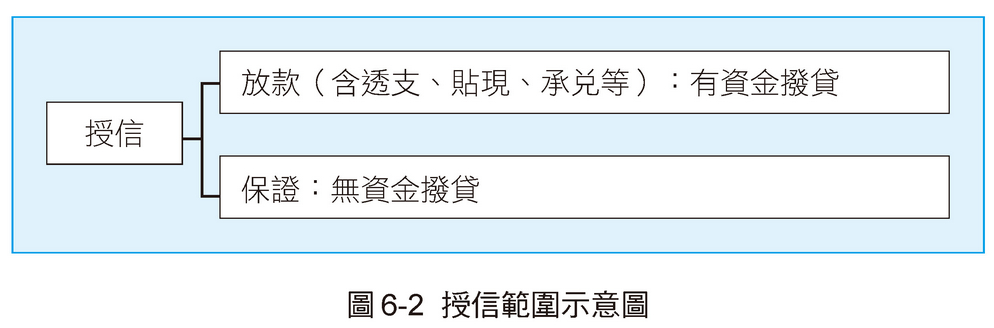 20
一、授信基本觀念
第一節
授信的意義
短期授信：1年以內者；
中期授信：1~7年者；
長期授信：7年以上者。
銀行是「以短支長」的行業，授信會把持下列的經營原則：
安全性：避免倒帳風險，確保貸款能如期收回。
流動性：避免資金呆滯，維持授信與存款間適度的流動。
收益性：能顧及合理收益，使銀行才能永續穩定經營。
第二節
第三節
21
一、授信基本觀念
第一節
授信的種類
銀行法的分類：
擔保授信：有徵提銀行法第12條規定，不動產或動產抵押權、動產或權利質權、借款人營業交易所發生之應收票據或各級政府公庫主管機關、銀行或經政府核准設立之信用保證機構之保證四者之一者。
     我國的反向抵押貸款由土銀統一辦理。
無擔保授信：授信係針對借款人信用而不憑擔保品之有無所為之授信，亦即授信未徵提銀行法第12條規定之擔保品者。
第二節
第三節
22
一、授信基本觀念
第一節
授信的種類
銀行公會的分類：
直接授信：銀行以直接撥貸資金之方式貸放：
週轉金貸款：授予企業日常營運所需資金之業務，如一般營運週轉金貸款、墊付國內外應收款項、貼現、透支、出口押匯及進口押匯等。
資本支出貸款：協助企業購置、更新、擴充所需之土地、廠房、機器等所需資金之業務。償還來源來自營業現金流量、利潤、折舊、現金增資、發行公司債等。
消費者貸款：協助個人置產、投資、理財、消費及其他支出為目的所需資金之業務。
第二節
第三節
23
一、授信基本觀念
第一節
授信的種類
銀行公會的分類：
間接授信：以受託擔任客戶之債務保證人、匯票承兌人、開發國內外信用狀等授予信用，不直接撥貸資金之授信行為。例如，商業本票保證、工程保證、關稅記帳保證、分期付款保證、買方委託承兌、賣方委託承兌及開發國內外信用狀等。
無追索權應收帳款承購業務：應收帳款承購是銀行對出口商賖銷所產生之應收帳款，辦理有追索權及無追索權承購的授信業務。有追索權者授信對象為「應收帳款讓與者」即賣方，無追索權者授信對象為「應收帳款還款者」即買方。
第二節
第三節
24
一、授信基本觀念
第一節
信保基金的保證
信保基金保證對象：分生產事業、一般事業及創業個人三類。
生產事業類：實收資本額在TWD 8千萬元以下或經常僱用員工數在200人以下，且連續營業已達半年以上。
一般事業類：最近一年營業額在新臺幣1億元以下，或經常僱用員工數在100人以下者，且連續營業已達1年以上。
創業個人類：在國內設有戶籍，年齡在20歲以上65歲以下之我國國民，且為所創或所營中小企業之負責人或出資人。
第二節
第三節
25
一、授信基本觀念
第一節
信保基金的保證
信保基金保證方式：分二大類。
間接保證：透過往來金融機構申請，又分
授權保證。
專案保證。
批次保證。
直接保證：由信保基金直接受理中小企業申請信用保證，申貸企業再憑以向金融機構申請融資之保證方式。直接保證每一計畫申請金額不得超過該計畫所需經費之80%，加計同一企業移送信保基金之其他保證額度，最高以一億元為限，保證成數最高為九成。
第二節
第三節
26
二、銀行對企業/個人融資主要程序
第一節
第二節
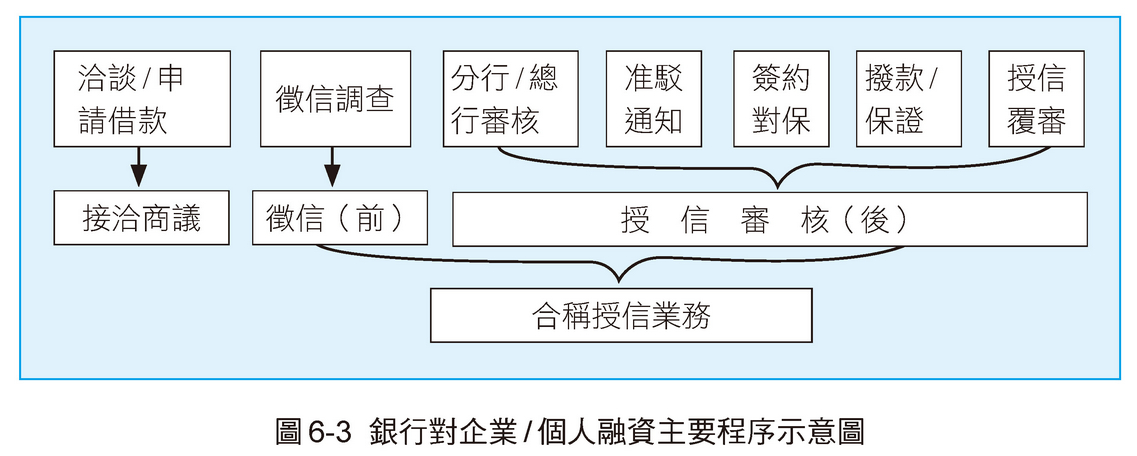 第三節
27
二、銀行對企業/個人融資主要程序
第一節
徵信調查
徵信調查的方法：有直接調查及間接調查。
直接調查（實地徵信）：以訪問客戶並至客戶處實地查戡現場，以取得第一手資料為主。徵信單位辦理徵信，應以直接調查為主，間接調查為輔。
間接調查：透過取得第三者資料（二手資料），以補充直接調查之不足，並驗證客戶信用優劣程度。例如，向聯合徵信中心查詢、向借款戶上下游客戶查詢、由產業資料庫公開資訊查詢、從報章雜誌報導借戶之資料得知等方式。
第二節
第三節
28
二、銀行對企業/個人融資主要程序
第一節
徵信調查
信用評估的方法：5P
借款戶（People）：評估借戶歷史、經營能力、誠信、本行往來實績、業界聲望等。
資金用途（Purpose）：評估借款資金用途正確性，事後追踪是否依原計畫運用。
還款來源（Payment）：評估借款人償還貸款的資金來源，變賣資產或現金流量等。
債權保障（Protection）：評估借款的保障程度。包括「內部保障」及「外部保障」。
授信展望（Perspective）：評估借款人事業展望、未來發展性等。
第二節
第三節
29
二、銀行對企業/個人融資主要程序
第一節
徵信調查
徵信資料的搜集：
個人：授信戶及保證人之個人資料表、同一關係人資料表、在金融機構授信金額達新臺幣2,000萬元（聯徵中心餘額加計本次申貸金額）者應徵提最近年度綜所稅結算申報書、身分證件、戶口名簿之影本、經營事業資料等。
第二節
第三節
30
二、銀行對企業/個人融資主要程序
第一節
徵信調查
徵信資料的搜集：
法人應徵提徵信資料：隨短期或中長期授信而有所不同。
短期案件：應索取ⓐ授信戶資料表、ⓑ登記證件影本、ⓒ章程或合夥契約影本、ⓓ董監事名冊影本、ⓔ主要負責人、保證人之資料表、ⓕ股東名簿或合夥名冊或公開發行公司變更登記表影本、ⓖ最近三年資產負債表、損益表或會計師財務報表查核報告、ⓗ最近稅捐機關納稅證明影本、ⓘ同一關係企業及集團企業資料表、ⓙ有關係企業之公開發行公司最近年度之關係企業三書表。
中長期案件：應索取資料除短期案件應徵提資料外，對總授信金額達新臺幣 2 億元者，另加徵提ⓐ營運計畫書、ⓑ現金流量預估表、ⓒ預估資產負債表及ⓓ預估損益表。
第二節
第三節
31
二、銀行對企業/個人融資主要程序
第一節
徵信調查
徵信資料的搜集：
法人應徵提徵信資料：隨短期或中長期授信而有所不同。
中長期案件：總授信金額如下：
第二節
第三節
32
二、銀行對企業/個人融資主要程序
第一節
徵信調查
徵信資料的搜集：
法人應徵提徵信資料：隨短期或中長期授信而有所不同。
中長期案件中如屬資本性授信者，另額外再加徵提ⓐ個案預計資金來源去路表、ⓑ建廠進度表。
企業總授信金額達新臺幣3,000萬元以上者，應徵提會計師財務報表查核報告。
對銀行、政府機關、公營事業、政府計畫或已提供本行定存單十足擔之授信案件，得酌情免徵取徵信文件。
第二節
第三節
33
二、銀行對企業/個人融資主要程序
第一節
授信審核、撥貸及事後管理
各層級審核
分析根據：各級授信人員根據借保戶的信用調查表、擔保品鑑價報告表、其他有關信用資料等，對申請個案分析。
營業單位簽註意見：營業單位應於授信申請暨批覆書上簽註准駁審核意見或其他貸放條件。
授信案件應依權責劃分規定准駁：屬營業單位權限者，由營業單位自行准駁；屬區域中心權限者，營業單位必須送區域中心准駁；屬總行權限者，營業單位必須送總行准駁。
第二節
第三節
34
二、銀行對企業/個人融資主要程序
第一節
授信審核、撥貸及事後管理
准駁通知：客戶申請案件經准駁後應儘快通知客戶，如為准貸案件，應通知客戶到銀行辦理簽約對保手續；如為婉拒案件，應委婉將拒貸理由答覆客戶。
第二節
第三節
35
二、銀行對企業/個人融資主要程序
第一節
授信審核、撥貸及事後管理
簽約對保：
徵提授信約定書：借款人、本票發票人、連帶保證人、質押物提供人、匯票承兌人等，均應徵提。
立約定書人。
授信經辦人員責任。
徵提連帶保證書
徵提債權憑證：並注意下列事項：
借款金額：中文書寫，不得塗改，錯誤時只能重新填寫。
借款金額以外事項：如有錯誤更正時，應由約據上簽名之人在該等文據上蓋章承認。
借保人簽章：應與留存在授信約定書上之印鑑相符。
第二節
第三節
36
二、銀行對企業/個人融資主要程序
第一節
授信審核、撥貸及事後管理
撥款/簽發保證文書
首先必須完成簽約對保手續。
按授信批覆書條件撥款。
並注意下列各點：
驗對本票、借據金額、日期、簽名、印鑑及其他之填寫。
本票之「免除作成拒絕證書」文字應由各發票人簽章確認。
保證人如為公司組織者：應確認章程是否規定得為保證。
擔保放款時應徵提不動產抵押權等、注意抵押物是否有適當的保險。
撥款或簽發保證文書
如客戶申請借款：不得以現金撥付，必須以轉帳撥貸。
如客戶申請保證：銀行簽發保證文書。
第二節
第三節
37
二、銀行對企業/個人融資主要程序
第一節
授信審核、撥貸及事後管理
授信覆審：目的在加強授信事後管理，確保債權安全。
覆審方式：有一般覆審，係針對一般授信個案撥貸後之書面覆審；重點覆審，係就授信業務之特定資料覆審；專案覆審，係針對授信個案加以覆審。
覆審頻率：各銀行標準不一，通常對新貸案件於貸放後次月覆審；對大額案件自新貸覆審後每年至少一次；對一般授信案件抽查若干授信個案覆審；授信個案存續期間，至少應覆審一次。
其他覆審重要事項：覆審人員不得覆審本身經辦之授信案件；每一授信案經辦理覆審後，應編製覆審報告。
第二節
第三節
38
一、外匯業務概述
第一節
外匯包括外國貨幣、票據及有價證券。
指定外匯銀行辦理之業務包括：出口、進口、匯出及匯入匯款、外匯存款、外幣貸款、外幣保證、衍生性外匯商品及其他外匯等業務。
外匯業務行政主管機關為金管會，業務主管機關為中央銀行。
第二節
第三節
39
一、外匯業務概述
第一節
辦理外匯業務最常使用的國際慣例，主要包括信用狀統一慣例（UCP600, 2007）、託收統一規則（URC522, 1995）、電子信用狀統一慣例（eUCP）、國際貿易條規（Incoterms, 2010）、辦理外匯業務最常使用的國際慣例，主要包括即付保證統一規則（URDG758, 2010）、國際應收帳款承購統一規則（GRIF 2012）、SWIFT電文等；
最常使用的本國法令規定，主要包括銀行業辦理外匯業務工作規範、外匯收支或交易申報辦法、銀行業輔導客戶申報外匯收支或交易應注意事項等。
第二節
第三節
40
二、出口業務
第一節
出口業務包括出口押匯/貼現及出口託收，其中以出口押匯業務量最大，出口押匯是憑信用狀辦理的業務。 
信用狀
信用狀統一慣例第2條所稱之「信用狀」，指「開狀銀行所作的任何安排，不論其名稱或措辭為何，構成開狀銀行對『符合之提示 （Complying Presentation）』須兌付之不可撤銷的確定承諾。」其中「符合之提示」指依照信用狀本身、信用狀統一慣例及國際標準銀行實務之規定。
第二節
第三節
41
二、出口業務
第一節
信用狀
常見的信用狀種類如下：
依撤銷與否分：
可撤銷信用狀：表面明顯記載Revocable，開狀行可隨時片面修改或撤銷，毌需事先通知受益人。
不可撤銷信用狀：表面明顯記載Irrevocable，非經各當事人之同意，不得修改或撤銷。
依寬限期之有無分：
即期信用狀：規定受益人開發即期匯票或交單後即可取得貨款。
遠期信用狀或延期付款信用狀：規定受益人開發遠期匯票或交單後一定天數，才可取得貨款。遠期信用狀依利息由何方負擔又可分為下列二種：
買方遠期信用狀：利息由買方負擔者。
賣方遠期信用狀：利息由賣方負擔者。
第二節
第三節
42
二、出口業務
第一節
信用狀
常見的信用狀種類如下：
依使用目的分：
商業信用狀（Commercial L/C）：以清償貨款為目的。
擔保信用狀（Stand-by L/C）：以融通資金或保證為目的。
當通知銀行收到信用狀要通知給受益人時，必須先確信（Signify）信用狀外觀的真實性。
第二節
第三節
43
二、出口業務
第一節
出口押匯/貼現 
出口押匯的意義：指指定行在其應獲補償之銀行營業日當日或之前，以墊款或同意墊款予受益人之方式，買入符合提示項下之匯票及/或單據。在臺灣出口押匯係屬一種融資墊款之授信行為。
出口押匯/貼現處理程序：包括洽談、受理申請、徵信調查、訂約建檔、收件、審核、製作文書、放行撥款、寄件及入帳後的銷帳等。其中銀行與客戶訂約時會徵提「出口押匯總質權書」、申請人與保證人印鑑卡各乙份供核簽之用、開立外匯存款及新臺幣存款以備入帳之用；客戶辦理出口押匯時，銀行會要求客戶提示出口押匯/貼現申請書、信用狀及其所有修改書正本、匯票乙套（信用狀未規定者免）及信用狀規定之全套單據。
第二節
第三節
44
二、出口業務
第一節
出口託收
出口商/委託人與進口商/付款人間不憑信用狀，而憑雙方簽訂之買賣合約之一種國際貿易清算方式，依單據交付方式可分為下列三種：
付款交單（Documents against Payment, D/P）：國外進口商必須清償商業單據款項後，銀行才將單據交付進口商辦理提貨之方式。
承兌交單（Documents against Acceptance, D/A）：國外進口商於付款條件為遠期之商業單據/匯票承兌後，銀行即可將單據交付進口商辦理提貨，進口商須於到期日始付款之方式。
第二節
第三節
45
二、出口業務
第一節
出口託收
出口商/委託人與進口商/付款人間不憑信用狀，而憑雙方簽訂之買賣合約之一種國際貿易清算方式，依單據交付方式可分為下列三種：
記帳付款（Open Account, O/A）：本國出口商出貨後將有關單據不經由銀行寄單而逕寄交外國進口商提貨，進口商毋需立即付款，俟雙方約定之時間條件到期時，再將貨款經由銀行匯付給本國出口商。
第二節
第三節
46
三、進口業務
第一節
進口開狀
包括洽談、受理申請、徵信調查、訂約建檔、收件、審核、製作文書、信用狀電文發送等手續。進口商向銀行申請開狀以前，應先依銀行授信規定申請開狀額度，額度有兩種，即期進口押匯額度及遠期信用狀額度。
客戶申請開狀時，銀行會要求檢附蓋妥原留印鑑的開發信用狀申請書、經簽證有效之輸入許可證（進口貨品須簽證時）、國內顧客提供蓋妥原留印鑑之交易單據如買賣契約、訂單、報價單等、保險單正本及保費收據副本（當信用狀國際貿易條件未含保險者，如FOB、FAS、CFR等）等。
第二節
第三節
47
三、進口業務
第一節
進口開狀
銀行收件後會對開狀文件進行審核，審核完後會在開狀申請書上註明各項承作條件，憑以鍵入電腦系統，產生進口結匯證實書、傳票及信用狀電文。
最常用的信用狀電文為MT700/701，經主管人員核准放行後，才可以發送信用狀予通知銀行、進行會計清算等程序。
進口託收
進口商（付款人）與出口商（委託人）間不憑信用狀，而憑雙方簽訂之買賣合約之一種國際貿易清算方式，實務上亦如出口託收一樣有三種，即D/P、D/A、O/A。
第二節
第三節
48
四、匯兌業務
第一節
匯款憑辦文件
匯款人需提示下列文件辦理匯款：
匯出匯款：憑公司、行號、團體或個人填具有關文件及查驗身分文件或基本登記資料後辦理匯出匯款。
匯入匯款：憑公司、行號、團體或個人提供之匯入匯款通知書、外幣票據或外幣現鈔及查驗身分文件或基本登記資料後辦理匯入匯款。
非居住民自然人：憑護照或其他身分證明文件辦理。
非居住民法人：憑授權書授權境內代理人或代表人辦理。
前二項中公司部份，銀行應查驗公司設立登記表或最近之公司變更登記表影本，並上經濟部全國工商行政服務入口網站之「公司登記查詢」、「商業登記查詢」確認公司、行號登記資料。
第二節
第三節
49
四、匯兌業務
第一節
匯款應填具文件
匯出匯款填具文件
外匯收支或交易申報書（結購外匯專用）：以新臺幣結匯金額超過新臺幣50萬元（含）者，應填報。
匯出匯款申請書：各欄均應詳填，如匯款方式（票匯、電匯、信匯）、金額、受款人名稱、地址、設帳銀行名稱、帳號，申請人（即匯款者）之全名、帳號或身分證件號碼及地址資料等。
匯入匯款填具文件
外匯收支或交易申報書（結售外匯專用）：結售為新臺幣金額超過新臺幣 50 萬元（含）者，均應填報。
匯入匯款申請書：委託銀行解付國外匯入款，銀行會要求填寫，但名稱不一定是匯入匯款申請書。
第二節
第三節
50
四、匯兌業務
第一節
匯款申報義務人
下列匯款人均應填申報書：
凡中華民國境內新臺幣50萬元以上等值外匯收支或交易之資金所有者或需求者（簡稱申報義務人），均應申報。
下列之人均視同申報義務人：
未滿20歲領有中華民國國民身分證、臺灣地區相關居留證或外僑居留證證載有效期限1年以上之自然人，每筆結匯金額達新臺幣50萬元以上之匯款。
公司或個人以自己名義為他人辦理結匯申報者。
非居住民法人之境內代表人或代理人依規定代辦結匯申報者。申報時應出具授權書，授權其在中華民國境內之代表人或代理人以該代表人或代理人之名義代為辦理申報。
非居住民法人為非中華民國金融機構者，應授權中華民國境內金融機構以該境內金融機構之名義代為辦理申報。
第二節
第三節
51
四、匯兌業務
第一節
申報書之填列
銀行應核對申報書，並配合下列事項辦理：
應確實查核申報人身分文件或登記證明文件。
應請申報人詳實填寫各相關欄位，並協助申報人誠實申報。申報書之填報事關申報義務人權責，如為他人代填案件，仍須由申報義務人確認申報事項無誤後簽名或蓋章，以明責任。
申報書金額不得塗改，金額塗改時應重填。金額以外之各欄塗改時，應由申報人在塗改處加蓋印章或由其本人簽字。
第二節
第三節
52
四、匯兌業務
第一節
匯款項目與額度
一般進出口項目及結匯額度：
匯出匯款：公司、行號或團體及個人進口貨品，或公司、行號或團體償付非居住民提供勞務支出之匯款，無額度限制。
匯入匯款：公司、行號或團體及個人出口貨品，或對非居住民提供勞務收入之匯款，無額度限制。
自由結匯額度：
公司、行號每年累積自由結購或結售項目：5,000萬美元。
團體、個人每年累積自由結購或結售項目：500萬美元。
第二節
第三節
53
四、匯兌業務
第一節
匯款項目與額度
非居住民每筆結購或結售金額：
10萬美元。非居住民指：
指未領有台灣地區居留證或外僑居留證者。
或領有相關居留證但有效期限未滿1年之非我國國民。
或未在我國境內依法設立登記之公司、行號、團體。
或未經我國政認許之非中華民國法人。
持我國外交部核發駐臺外交機構人員及其眷屬身分證明文件者、持我國護照但未領有我國國民身分證者。
駐華外交機構辦理新台幣結匯，不論結匯性質，均無結匯金額限制。
第二節
第三節
54
四、匯兌業務
第一節
匯款項目與額度
國際機場分行辦理旅客結購結售外匯，每筆金額未逾等值5,000美元案件，得憑出示之出入境證照逕行辦理，免填身分證號碼或護照號碼、國別及結匯性質。
人民幣匯款比照一般外匯，等值TWD 50萬以上要申報。用途為生活費、學費等經常項目者每日匯到大陸限8萬人民幣。
公司、行號每筆結匯金額達100萬美元以上之匯款及團體、個人每筆結匯金額達50萬美元以上之匯款，申報義務人應檢具有關之合約、核准函等證明文件，經銀行確認後始得辦理結匯。
第二節
第三節
55
四、匯兌業務
第一節
匯出匯款審查及計價
銀行辦理「匯出匯款」時應審查匯出匯款申請書與申報書內容，對自由結匯案件應查詢結匯額度；如以新臺幣結匯者，則依當時銀行掛牌賣出匯率計算匯款本金、手續費及郵電費。
第二節
第三節
56
四、匯兌業務
第一節
匯出匯款審查及計價
實務上，匯出匯款方式有電匯、信匯及票匯三種：
電匯（T/T）：以SWIFT電文（MT103）或電報發送，須經一主管核對，另一主管放行。電文必需包含匯款人全名、帳號（匯款人無帳號者，匯款行得以可查證該匯款之序號代替之）及地址。
信匯（M/T）：信匯委託書（Payment Order）須經二位有權簽章人員會簽後，始可寄交付款行。實務上，信匯幾乎已經沒有了。
票匯（D/D）：匯票須經二位有權簽章人員會簽後，始可將匯票交予申請人，其中之票匯通知書則應寄交國外通匯行。
第二節
第三節
57
四、匯兌業務
第一節
匯入匯款審查及計價
銀行解付匯入匯款時，會先核押SWIFT MT103或Telex電文密碼，核對信匯通知書或匯票之簽樣章，無誤後才會繕製匯入匯款通知書通知受款人。當受款人到銀行領款時，銀行會核對其身分證或護照或其他證明文件無誤後，依銀行買入匯率，折換新臺幣並扣取手續費及/或郵電費後撥入受款人帳戶。
第二節
第三節
58
四、匯兌業務
第一節
匯入匯款審查及計價
第二節
第三節
59
四、匯兌業務
第一節
外幣旅行支票與現鈔買賣
外幣旅行支票與現鈔買賣場所：國內各外匯指定銀行，均有買賣。此外，尚包括觀光旅館、旅行社、百貨公司、手工藝品業、金銀及珠寶業（俗稱銀樓業）、便利商店等，均可設收兌處。持有外國護照之外國旅客及來臺觀光之華僑，可以到外幣收兌處辦理外幣現鈔及旅行支票兌換新臺幣，每筆收兌金額以等值1萬美元為限。
外幣旅行支票與現鈔的幣別：
外幣旅行支票：主要幣別包括美元、歐元、澳幣、日圓、英鎊、加幣、瑞士法郎、紐幣及人民幣等。
外幣現鈔：目前國內銀行買賣之外幣現鈔，主要包括美元、歐元、港幣、日圓、英鎊、澳幣、人民幣及越南幣等。
第二節
第三節
60
四、匯兌業務
第一節
外幣旅行支票與現鈔買賣
外幣旅行支票、現鈔的結匯及注意事項：
銀行代售旅行支票或賣出外幣現鈔，屬匯出匯款；結匯金額超過新臺幣50萬元（含）者，須填申報書。
人民幣現鈔買賣每次限人民幣2萬元，或每日透過帳戶買賣人民幣2萬元。
客戶購買旅行支票應填具購買契約書（Purchase Agreement），並應於每張支票副署欄（counter sign）處簽名，以備兌現時當面核對之用。旅行支票出售後，申購人如因遺失或被竊要求止付時應提示購買契約書，提供支票號、購買日期等資料向發行公司申報止付，完成止付手續後，一般可獲得補發新旅行支票。
第二節
第三節
61
四、匯兌業務
第一節
外幣旅行支票與現鈔買賣
出入境攜帶外幣規定：臺灣對出入境攜帶金額逾新臺幣6萬元者須申報；攜人民幣入出境限額不超過人民幣2萬元；旅客或隨交通工具服務人員出入國境，同一人於同日單一航次攜帶總值達等值1萬美元以上之外幣現鈔或總面額達等值1萬美元以上之有價證券，須向海關申報。前項新臺幣6萬元及人民幣2萬元，均不計入1萬美元內。
第二節
第三節
62
四、匯兌業務
第一節
外匯存款
外匯存款一般規定：年滿20歲之本國及外國自然人，及本國法人及外國法人，均可以辦理外匯存款。
存款種類及期限
外匯活期存款：不得以支票存款方式承作，但OBU除外。
外匯定期存款：不得以可轉讓定存單之方式承作。
一個月以下：7天期、14天期、21天期等。
一個月以上至一年期：1、3、6、9個月及1年期等。
指定到期日外匯存款：由客戶與銀行約定，最長1年。
外匯綜合存款：指兼具活期、定期及質借功能之存款，通常可以有多幣別功能，亦兼具有自動轉存、自動轉期、幣別轉換功能。
第二節
第三節
63